Schubert: Harmonic Style; Instrumental Music
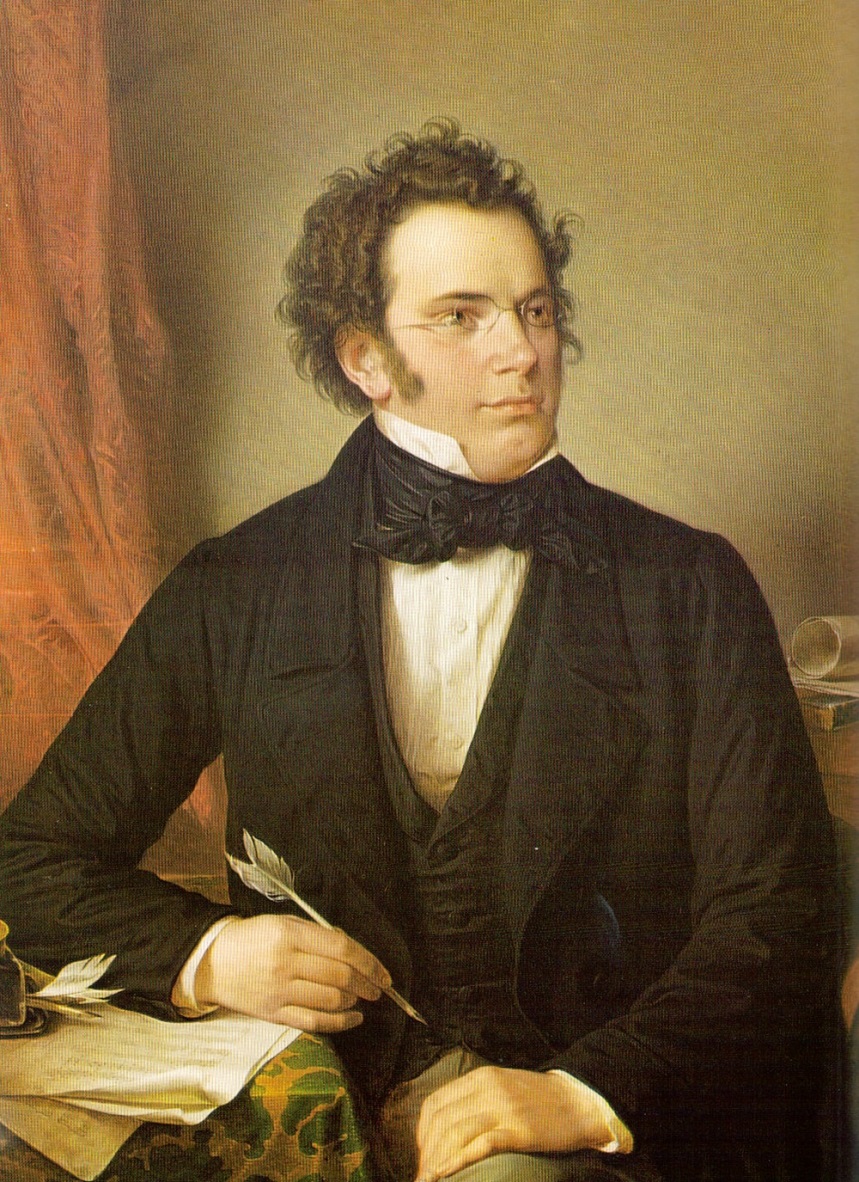 The German Lied:
The German Lied:
German-language art song for solo voice and piano
The German Lied:
German-language art song for solo voice and piano

Poetic text with “art” claims; literary merit (often distinguished, 
     pre-existing poetry)
The German Lied:
German-language art song for solo voice and piano

Poetic text with “art” claims; literary merit (often distinguished, 
     pre-existing poetry)

Text: stanzaic verse (disposed in a series of parallel stanzas or strophes)
The German Lied:
German-language art song for solo voice and piano

Poetic text with “art” claims; literary merit (often distinguished, 
     pre-existing poetry)

Text: stanzaic verse (disposed in a series of parallel stanzas or strophes)

Music: typically, a close reading of the poem, highlighting individual words, phrases, moments. May itself be stanzaic (with the same music for each poetic stanza), through-composed, or anything in between.
The German Lied:
German-language art song for solo voice and piano

Poetic text with “art” claims; literary merit (often distinguished, 
     pre-existing poetry)

Text: stanzaic verse (disposed in a series of parallel stanzas or strophes)

Music: typically, a close reading of the poem, highlighting individual words, phrases, moments. May itself be stanzaic (with the same music for each poetic stanza), through-composed, or anything in between.

Expressive or illustrative accompaniments (frequently along with telling introductions and postludes in the piano as a frame)
The German Lied:
German-language art song for solo voice and piano

Poetic text with “art” claims; literary merit (often distinguished, 
     pre-existing poetry)

Text: stanzaic verse (disposed in a series of parallel stanzas or strophes)

Music: typically, a close reading of the poem, highlighting individual words, phrases, moments. May itself be stanzaic (with the same music for each poetic stanza), through-composed, or anything in between.

Expressive or illustrative accompaniments (frequently along with telling introductions and postludes in the piano as a frame)

Often: a prizing of “folk-like” naiveté and simplicity of melody 
      (the “folk-song ideal”; seeming “artlessness”; Volkston [“folk-tone”])
The German Lied:
German-language art song for solo voice and piano

Poetic text with “art” claims; literary merit (often distinguished, 
     pre-existing poetry)

Text: stanzaic verse (disposed in a series of parallel stanzas or strophes)

Music: typically, a close reading of the poem, highlighting individual words, phrases, moments. May itself be stanzaic (with the same music for each poetic stanza), through-composed, or anything in between.

Expressive or illustrative accompaniments (frequently along with telling introductions and postludes in the piano as a frame)

Often: a prizing of “folk-like” naiveté and simplicity of melody 
      (the “folk-song ideal”; seeming “artlessness”; Volkston [“folk-tone”])

Originally intended to be performed privately, in a salon or among a small circle of connoisseurs—not intended for large audiences (“private”)
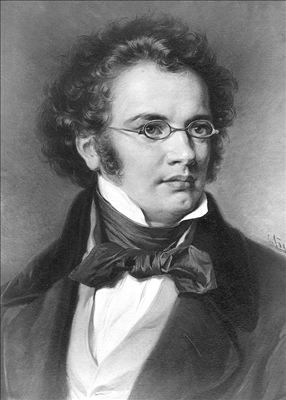 c. 1823
c. 1810
1828
1797
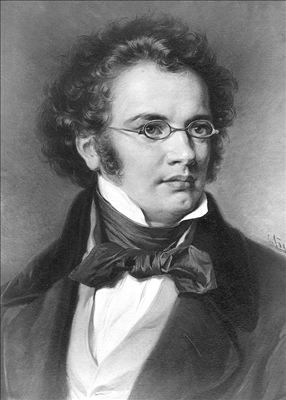 c. 1823
c. 1810
1828
1797
Early Works: Mostly Lighter, Entertainment Genres

Lieder
Viennese Dances, etc.

Only a few works published by 1821
The vast bulk: unpublished in Schubert’s lifetime

Several early, experiments with larger forms (piano sonatas, string quartets, symphonies): 
all unpublished in Schubert’s lifetime
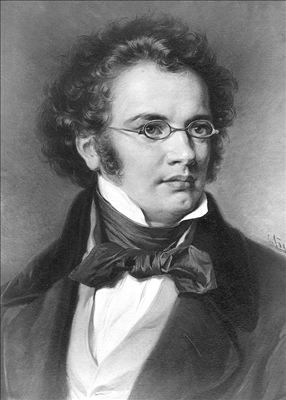 c. 1823
c. 1810
1828
1797
Illness
Early Works: Mostly Lighter, Entertainment Genres

Lieder
Viennese Dances, etc.

Only a few works published by 1821
The vast bulk: unpublished in Schubert’s lifetime

Several early, experiments with larger forms (piano sonatas, string quartets, symphonies): 
all unpublished in Schubert’s lifetime
A turn to include the composition of larger-scale works: quartets, symphonies, piano sonatas.

Often darker, unsettling in tone;
Often fatalistic, or drifting off into imagined  (but lost) 
fantasy-dreamscapes.
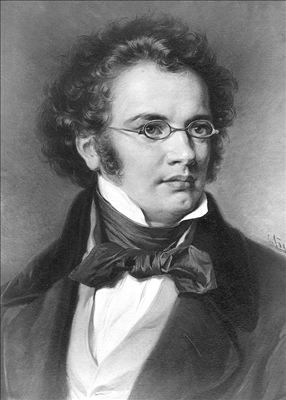 “Der Doppelgänger” (1828)
c. 1823
c. 1810
1828
1797
Illness
Early Works: Mostly Lighter, Entertainment Genres

Lieder
Viennese Dances, etc.

Only a few works published by 1821
The vast bulk: unpublished in Schubert’s lifetime

Several early, experiments with larger forms (piano sonatas, string quartets, symphonies): 
all unpublished in Schubert’s lifetime
A turn to include the composition of larger-scale works: quartets, symphonies, piano sonatas.

Often darker, unsettling in tone;
Often fatalistic, or drifting off into imagined  (but lost) 
fantasy-dreamscapes.
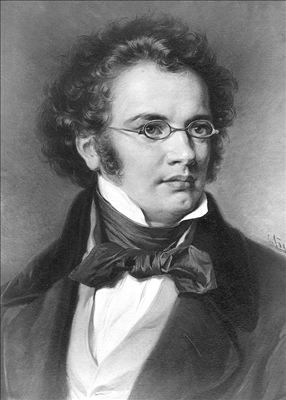 c. 1823
c. 1810
1828
1797
Illness
Early Works: Mostly Lighter, Entertainment Genres

Lieder
Viennese Dances, etc.

Only a few works published by 1821
The vast bulk: unpublished in Schubert’s lifetime

Several early, experiments with larger forms (piano sonatas, string quartets, symphonies): 
all unpublished in Schubert’s lifetime
A turn to include the composition of larger-scale works: quartets, symphonies, piano sonatas.

Often darker, unsettling in tone;
Often fatalistic, or drifting off into imagined  (but lost) 
fantasy-dreamscapes.
1818-22: “Schubert himself looked back on [those] five . . . years as the happiest of his life, a lost Eden.”
John M. Gingerich,
Schubert’s Beethoven Project (2014), p. 13
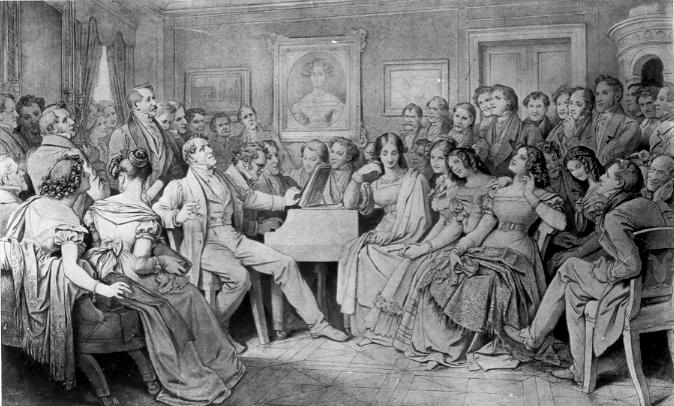 Moritz von Schwind, Drawing, 1868: 
“A Schubert-Evening at the Home of Joseph von Spaun” [A “Schubertiade”]
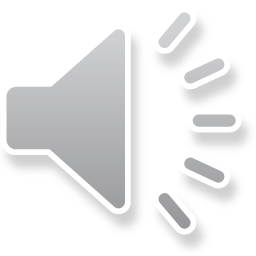 “Who will bring back just one hour of that happy time!  That time when we sat together confidingly, and each exposed his artistic children to the others with motherly shyness . . . that time when each inspired the other, and thus a united striving for the highest beauty animated us all.”

Franz Schubert, 
Letter to Franz von Schober, 21 September 1824
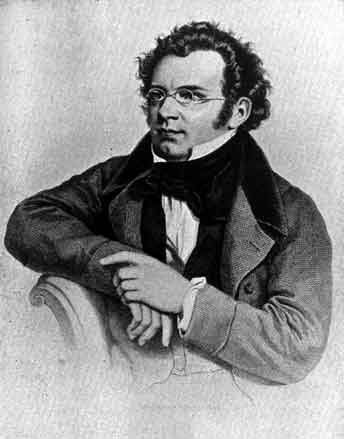 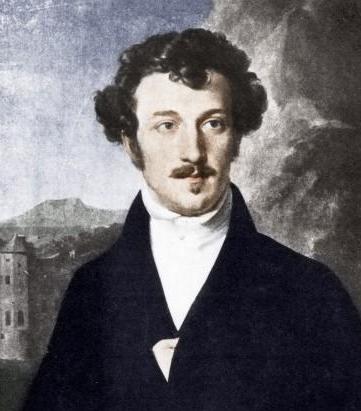 “Who will bring back just one hour of that happy time!  That time when we sat together confidingly, and each exposed his artistic children to the others with motherly shyness . . . that time when each inspired the other, and thus a united striving for the highest beauty animated us all.”

Franz Schubert, 
Letter to Franz von Schober, 21 September 1824
F-sharp-minor slow movement 
of the Piano Sonata in A, D. 959 (1828)
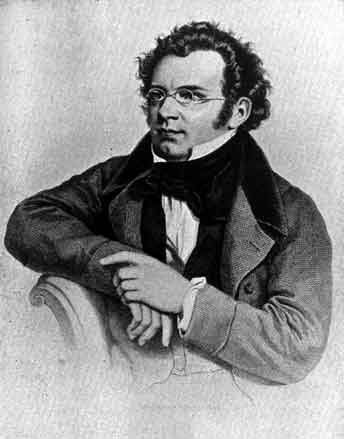 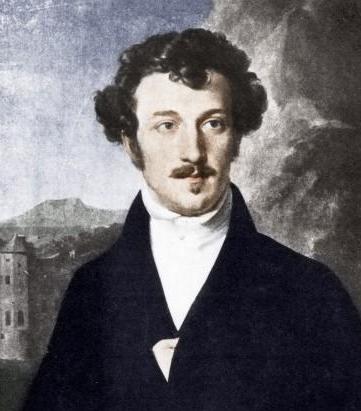 The Main Lines of Schubert’s Musical Legacy:


Schubert’s Lieder (Collections, Cycles)

Schubert’s Explorations of Expressive Chromatic Harmony

Schubert’s Lyrical, Differing Approach to Sonata Form
The Main Lines of Schubert’s Musical Legacy:


Schubert’s Lieder (Collections, Cycles)

Schubert’s Explorations of Expressive Chromatic Harmony

Schubert’s Lyrical, Differing Approach to Sonata Form
The Individual Lied: Published Separately
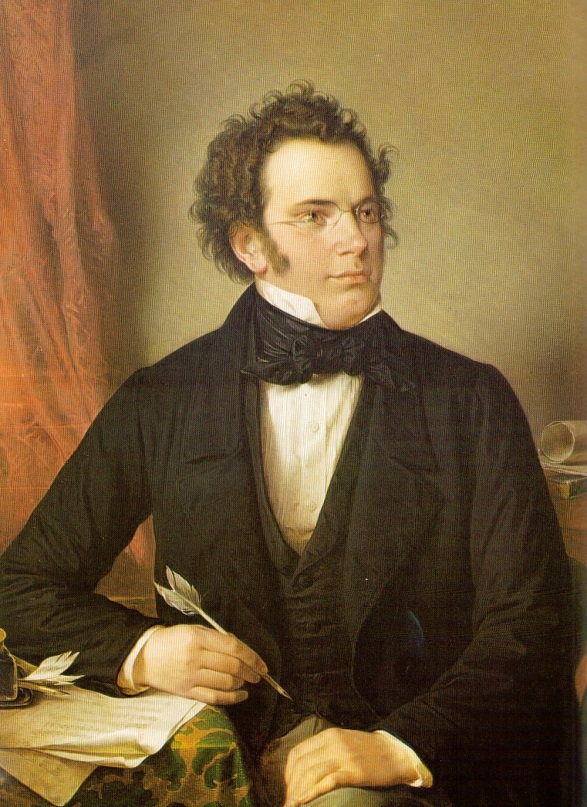 Op. 1, “Erlkönig” (1815, four versions, published 1821; ballade by Goethe )

Op. 2, “Gretchen am Spinnrade” (1815, published 1821; text from Goethe’s Faust)
Schubert’s 
First-Published Works
The Individual Lied: Published Separately
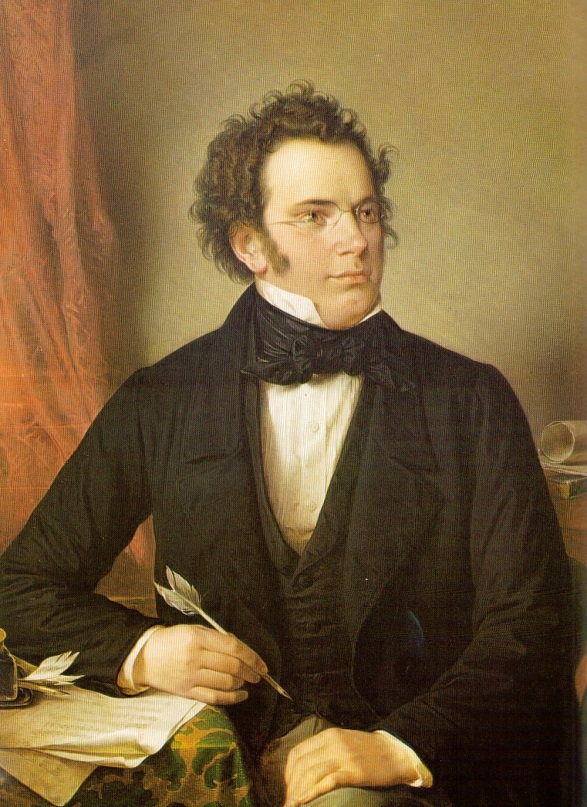 Op. 1, “Erlkönig” (1815, four versions, published 1821; ballade by Goethe )

Op. 2, “Gretchen am Spinnrade” (1815, published 1821; text from Goethe’s Faust)
Schubert’s 
First-Published Works
The Song Set or Collection: A Group of Individual, 
Separate Lieder Published Together in a Single Opus
Op. 3, “Three Songs of Goethe” (1814-15, published 1821)

Schwanengesang, D. 957 (1828, published posthumously in 1829; settings of fourteen poems, most by two different poets—Rellstab and Heine)
The Song Cycle (Liederkreis):  a narratively connected set of songs, a coherent and integrated whole, meant to be understood and typically performed together, in order.  
(Each song: a brief episode or tableau of an ongoing narrative or progressive emotional plan, literal or implied.)
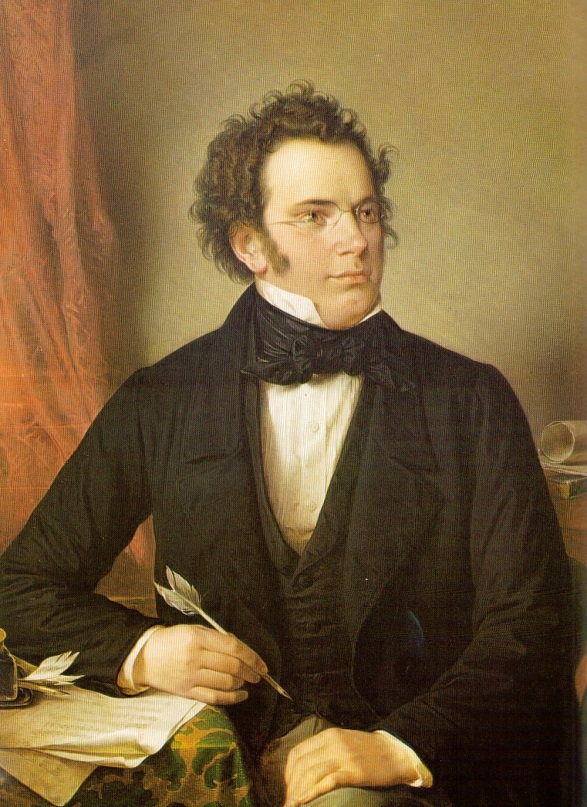 Schubert, Die schöne Müllerin, D. 795 (1823, published 1824 as op. 25; a cycle of 20 songs, texts by Wilhelm Müller)

Schubert, Winterreise, D. 911 (1827-28, published 1828 as op. 89; a cycle of 24 songs, texts by Wilhelm Müller)
Song Cycles: The “Big Seven” (pre-1850)
Beethoven, An die ferne Geliebte, op. 98 (1816, 6 Songs, texts by Alois Jeitteles)

Schubert, Die schöne Müllerin, D. 795 (1823; 20 songs, texts by Wilhelm Müller)

Schubert, Winterreise, D. 911 (1827-28, 24 songs, texts by Wilhelm Müller)

Schumann, Liederkreis, op. 24 (1840, 9 songs, texts by Heinrich Heine)

Schumann, Liederkreis, op. 39 (1840, 12 songs, texts by Joseph von Eichendorff)

Schumann, Frauenliebe und –leben, op. 42 (1840, 8 songs, texts by Adelbert Chamisso)

Schumann, Dichterliebe, op. 48 (1840, 16 songs, texts by Heinrich Heine)
Song Cycles: The “Big Seven” (pre-1850)
Beethoven, An die ferne Geliebte, op. 98 (1816, 6 Songs, texts by Alois Jeitteles)

Schubert, Die schöne Müllerin, D. 795 (1823; 20 songs, texts by Wilhelm Müller)

Schubert, Winterreise, D. 911 (1827-28, 24 songs, texts by Wilhelm Müller)

Schumann, Liederkreis, op. 24 (1840, 9 songs, texts by Heinrich Heine)

Schumann, Liederkreis, op. 39 (1840, 12 songs, texts by Joseph von Eichendorff)

Schumann, Frauenliebe und –leben, op. 42 (1840, 8 songs, texts by Adelbert Chamisso)

Schumann, Dichterliebe, op. 48 (1840, 16 songs, texts by Heinrich Heine)
The Main Lines of Schubert’s Musical Legacy:


Schubert’s Lieder (Collections, Cycles)

Schubert’s Explorations of Expressive Chromatic Harmony

Schubert’s Lyrical, Differing Approach to Sonata Form
Schubert’s Explorations of Expressive Chromatic Harmony
(Expressive Color Shifts)
Schubert’s Explorations of Expressive Chromatic Harmony
(Expressive Color Shifts)
Major-Minor Modal Shifts (“Modal Instability”)
Schubert’s Explorations of Expressive Chromatic Harmony
(Expressive Color Shifts)
Major-Minor Modal Shifts (“Modal Instability”)
Major keys often threaten to be shot through with parallel 
      minor-mode touches (collapses into minor [I-i, + to -] )
Schubert’s Explorations of Expressive Chromatic Harmony
(Expressive Color Shifts)
Major-Minor Modal Shifts (“Modal Instability”)
Major keys often threaten to be shot through with parallel 
      minor-mode touches (collapses into minor [I-i, + to -] )

Minor keys sometimes “release” into a dreamlike, fantasy 
      parallel major (i-I [- to +]): “false hope” or “if only!”)
Schubert, “Gute Nacht,” song 1 from the cycle, Winterreise, D. 911 (1827-28)
Four Stanzas
1                     2                   3                      4
Bb!                       same                            same  


         F                              (= intensified cycles, imprinting the invariable pattern)                   G!


d                               d                                                                                     D                D            d!
Schubert, “Gute Nacht,” song 1 from the cycle, Winterreise, D. 911 (1827-28)
Four Stanzas
1                     2                   3                      4
Bb!                       same                            same  


         F                              (= intensified cycles, imprinting the invariable pattern)                   G!


d                               d                                                                                     D                D            d!
Schubert, “Gute Nacht,” song 1 from the cycle, Winterreise, D. 911 (1827-28)
Four Stanzas
1                     2                   3                      4
Bb!                       same                            same  


         F                              (= intensified cycles, imprinting the invariable pattern)                   G!


d                               d                                                                                     D                D            d!
Schubert, “Gute Nacht,” song 1 from the cycle, Winterreise, D. 911 (1827-28)
Four Stanzas
1                     2                   3                      4
Bb!                       same                            same  


         F                              (= intensified cycles, imprinting the invariable pattern)                   G!


d                               d                                                                                     D                D            d!
Schubert, “Gute Nacht,” song 1 from the cycle, Winterreise, D. 911 (1827-28)
Four Stanzas
1                     2                   3                      4
Bb!                       same                            same  


         F                              (= intensified cycles, imprinting the invariable pattern)                   G!


d                               d                                                                                     D                D            d!
Schubert, “Gute Nacht,” song 1 from the cycle, Winterreise, D. 911 (1827-28)
Four Stanzas
1                     2                   3                      4
Bb!                       same                            same  


         F                              (= intensified cycles, imprinting the invariable pattern)                   G!


d                               d                                                                                     D                D            d!
Schubert’s Explorations of Expressive Chromatic Harmony
(Expressive Color Shifts)
Major-Minor Modal Shifts (“Modal Instability”)
Major keys often threaten to be shot through with parallel 
      minor-mode touches (collapses into minor [I-i, + to -] )

Minor keys sometimes “release” into a dreamlike, fantasy 
      parallel major (i-I [- to +]): “false hope” or “if only!”)
Other Chromatic Color Shifts (Sudden Changes of Harmonic Color to Differing, Sometimes Relatively Remote Chords)
The Main Lines of Schubert’s Musical Legacy:


Schubert’s Lieder (Collections, Cycles)

Schubert’s Explorations of Expressive Chromatic Harmony

Schubert’s Lyrical, Differing Approach to Sonata Form
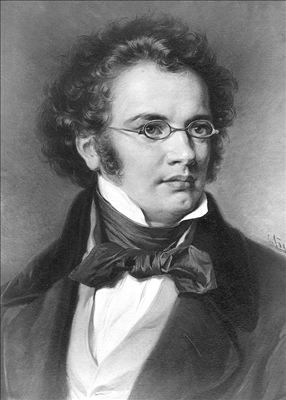 c. 1823
c. 1810
1828
1797
Illness
Early Works: Mostly Lighter, Entertainment Genres

Lieder
Viennese Dances, etc.

Only a few works published by 1821
The vast bulk: unpublished in Schubert’s lifetime

Several early, experiments with larger forms (piano sonatas, string quartets, symphonies): 
all unpublished in Schubert’s lifetime
A turn to include the composition of larger-scale works: quartets, symphonies, piano sonatas.

Often darker, unsettling in tone;
Often fatalistic, or drifting off into imagined  (but lost) 
fantasy-dreamscapes.
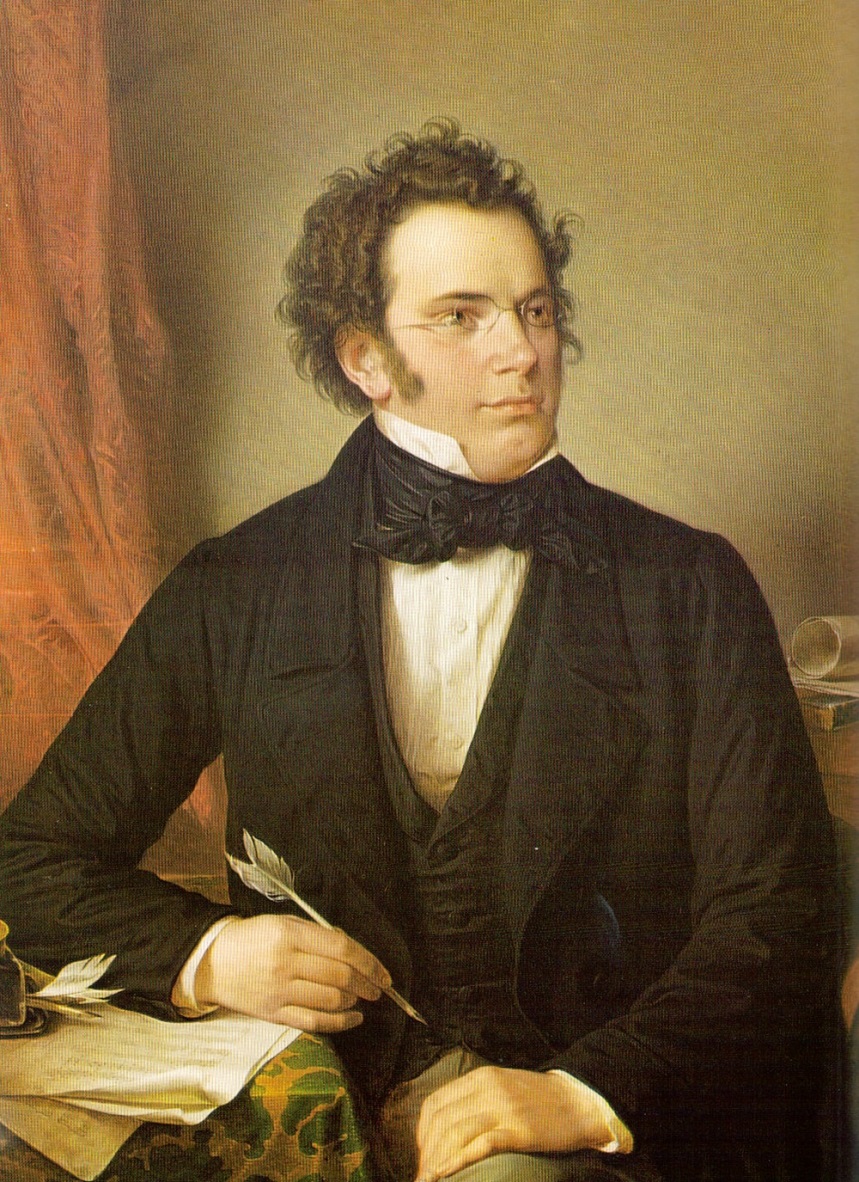 8 Symphonies

	Nos. 8 & 9 from the 1820s

“23” Piano Sonatas 

	Along with the “Wanderer Fantasy” for 	Piano;  and the “Grand Duo” in C  and  	Fantasy in F minor for two pianos.

Over 15 String Quartets 

	The final three, from 1824-26: 
	a, d, and G

2 Piano Trios (Bb, Eb, 1827-28)

Piano Quintet (“Forelle”) (c. 1819)

String Quintet in C (1828)
Schubert’s Lyrical, Differing Approach to Sonata Form
Often melodic, “songlike” themes (expressively heightened, sensuous pools of melody)
Schubert’s Lyrical, Differing Approach to Sonata Form
Often melodic, “songlike” themes (expressively heightened, sensuous pools of melody)

Usually not “driven” onward, in the Beethovenian sense
Schubert’s Lyrical, Differing Approach to Sonata Form
Often melodic, “songlike” themes (expressively heightened, sensuous pools of melody)

Usually not “driven” onward, in the Beethovenian sense

Thus: a more leisurely pace, lingering, sometimes with a “static” feel—vibrating musical motion “not going anywhere”—or temporarily trapped by internal repetitions within itself
Schubert’s Lyrical, Differing Approach to Sonata Form
Often melodic, “songlike” themes (expressively heightened, sensuous pools of melody)

Usually not “driven” onward, in the Beethovenian sense

Thus: a more leisurely pace, lingering, sometimes with a “static” feel—vibrating musical motion “not going anywhere”—or temporarily trapped by internal repetitions within itself

Frequent undermining of what ought to be solid keys via unexpected harmonic shifts, cadence evasions, deceptive cadences, and the like
Schubert’s Lyrical, Differing Approach to Sonata Form
Often melodic, “songlike” themes (expressively heightened, sensuous pools of melody)

Usually not “driven” onward, in the Beethovenian sense

Thus: a more leisurely pace, lingering, sometimes with a “static” feel—vibrating musical motion “not going anywhere”—or temporarily trapped by internal repetitions within itself

Frequent undermining of what ought to be solid keys via unexpected harmonic shifts, cadence evasions, deceptive cadences, and the like

Hence: a “looser” sense of structure
Schubert’s Lyrical, Differing Approach to Sonata Form
Often melodic, “songlike” themes (expressively heightened, sensuous pools of melody)

Usually not “driven” onward, in the Beethovenian sense

Thus: a more leisurely pace, lingering, sometimes with a “static” feel—vibrating musical motion “not going anywhere”—or temporarily trapped by internal repetitions within itself

Frequent undermining of what ought to be solid keys via unexpected harmonic shifts, cadence evasions, deceptive cadences, and the like

Hence: a “looser” sense of structure

Often: unusual or unorthodox key-plans within expositions and recapitulations; visiting three keys in an exposition is not uncommon 
     (“three-key expositions”)
Schubert’s “Three-Key” Expositions:
One Typical Model (Major Mode)
V:PAC / EEC
’
C
’
S1.2?
.
.
.
.
S1.1?
TR
often brief
fragile, wistful, unstable, sometimes inadequately prepared; often the most “memorable” theme
P
often lengthy, songlike, seemingly reluctant to leave the tonic
I                              III? bIII? other?         V
Schubert’s Lyrical, Differing Approach to Sonata Form
His sonata-based instrumental compositions (almost all of which were published after his death) include:

8 symphonies (Nos. 1-6, 8-9 [B minor, “Unfinished”; C major])

At least 23 piano sonatas

Much chamber music:
Over 15 string quartets (the last 3 are the principal achievements:  A minor, D minor [“Death and the Maiden], G major)

2 celebrated piano trios (Eb, Bb)

“Trout” Quintet, D. 667 (1819)

String Quintet in C, D. 956 (1828)